Geog 
your memory
How much can you remember from last time?
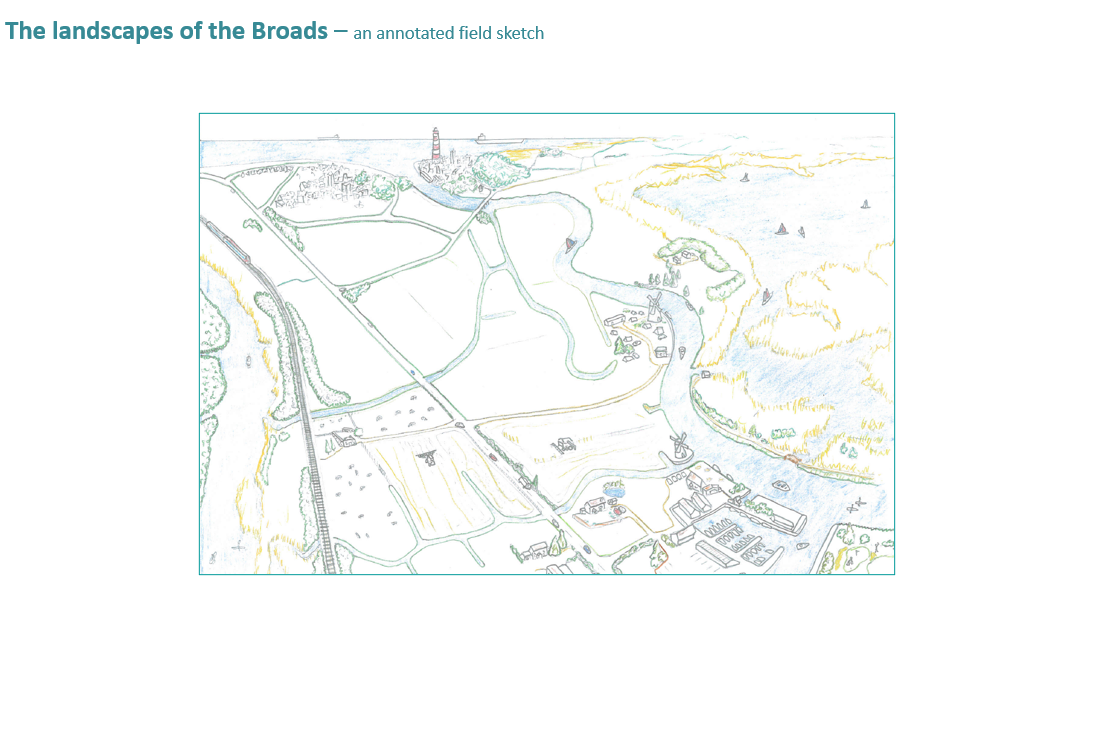 What are the different land uses within the Broads?
How many Broads are there?
What makes a good annotation?
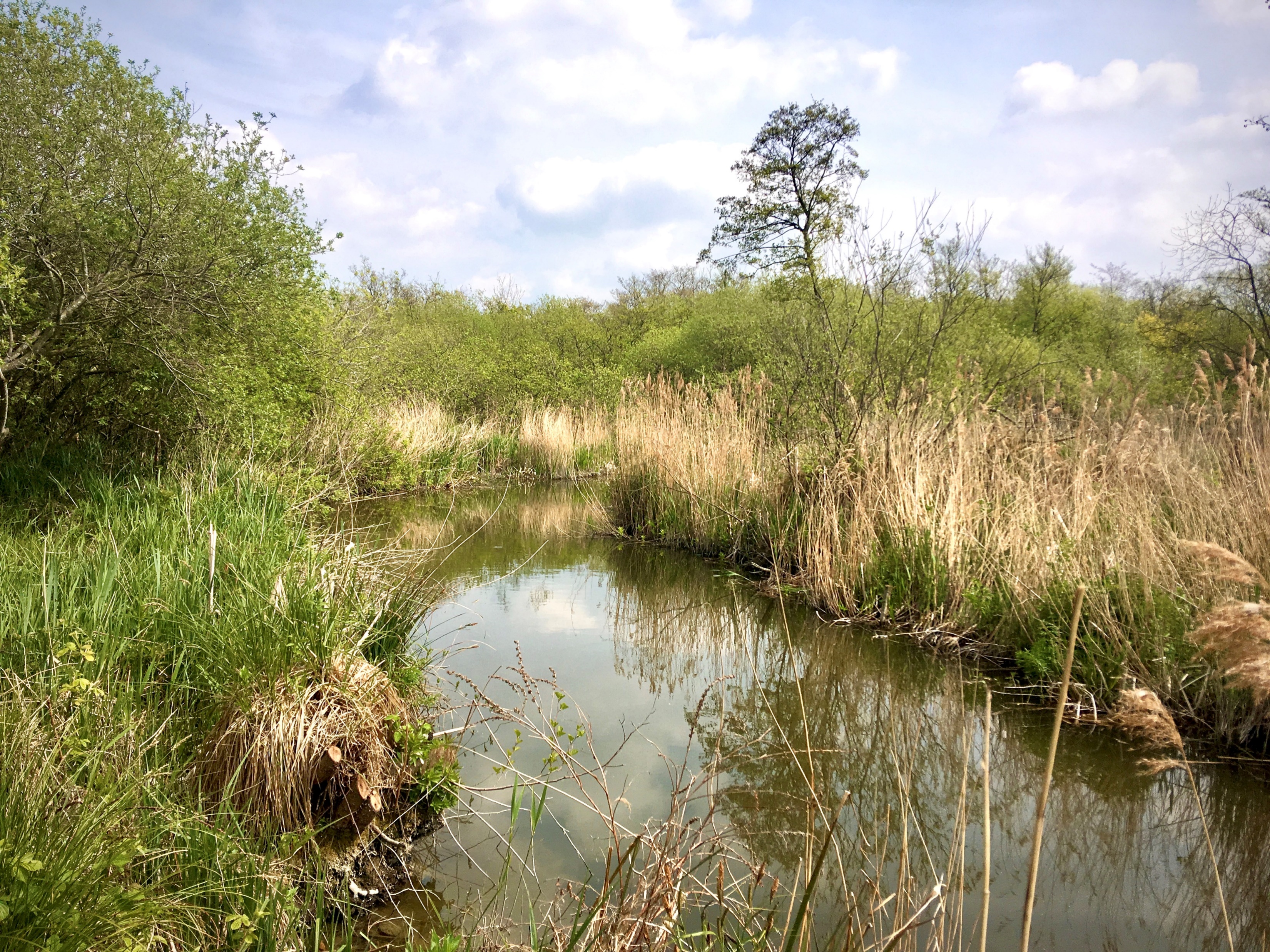 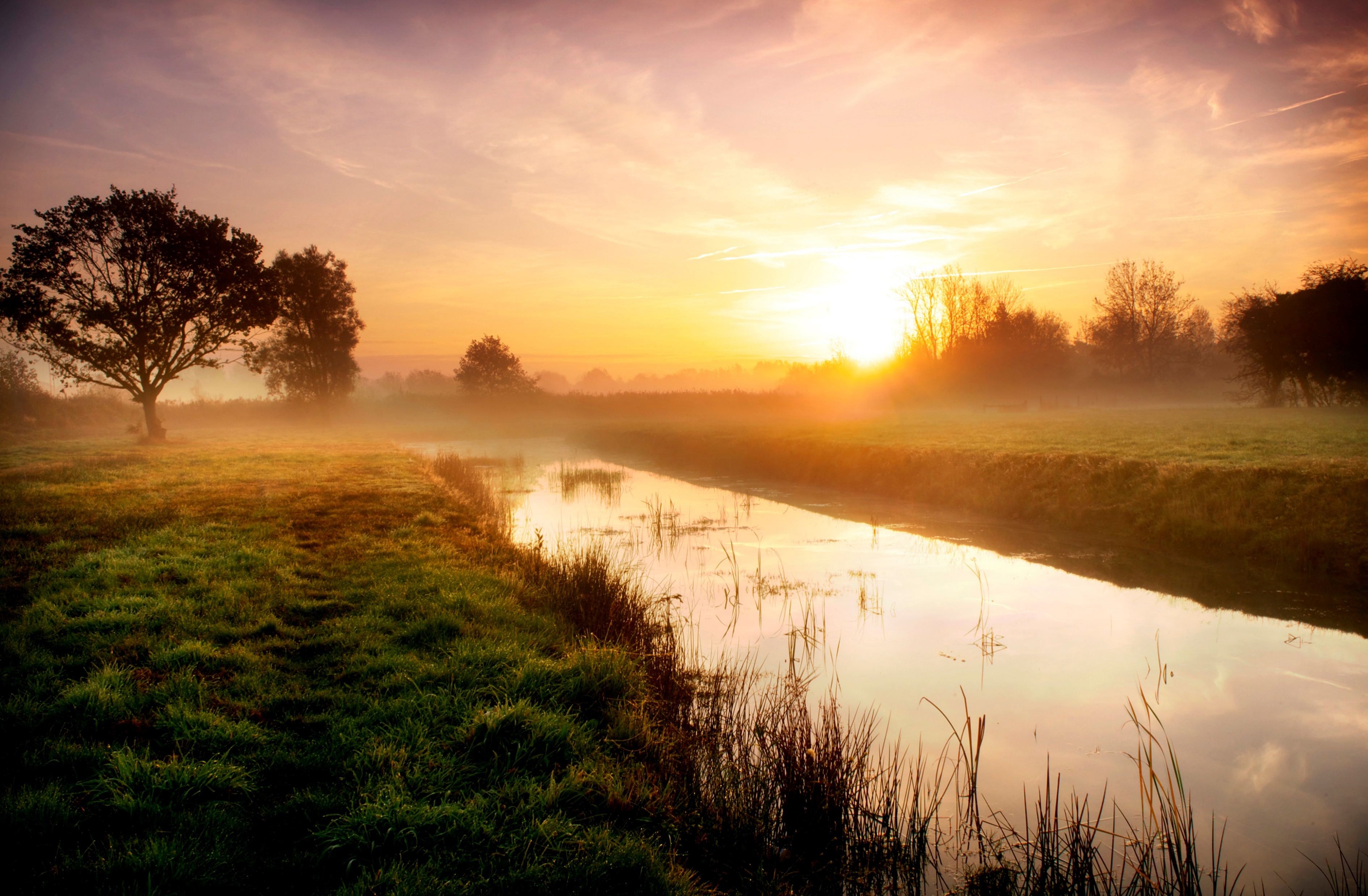 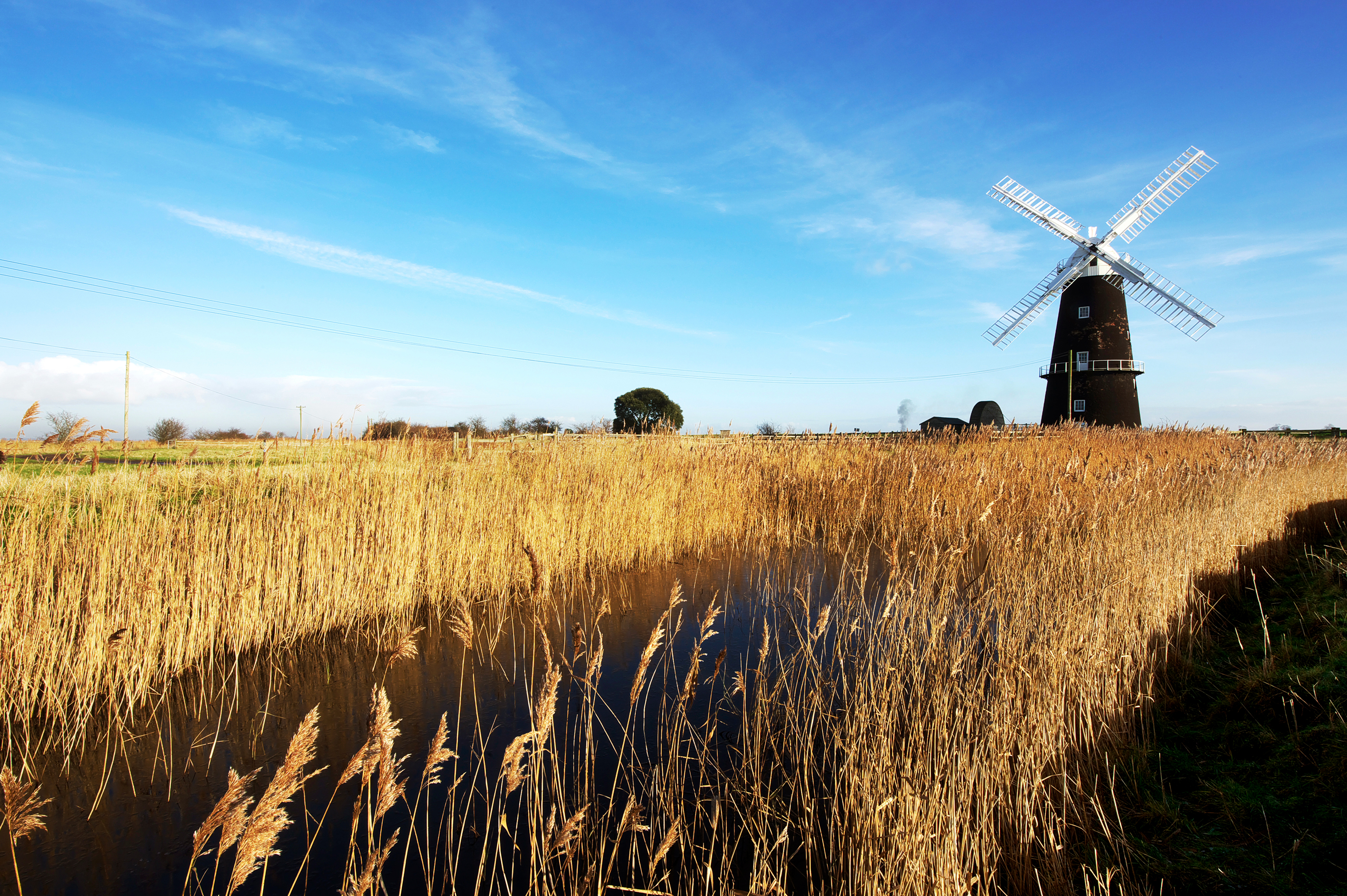 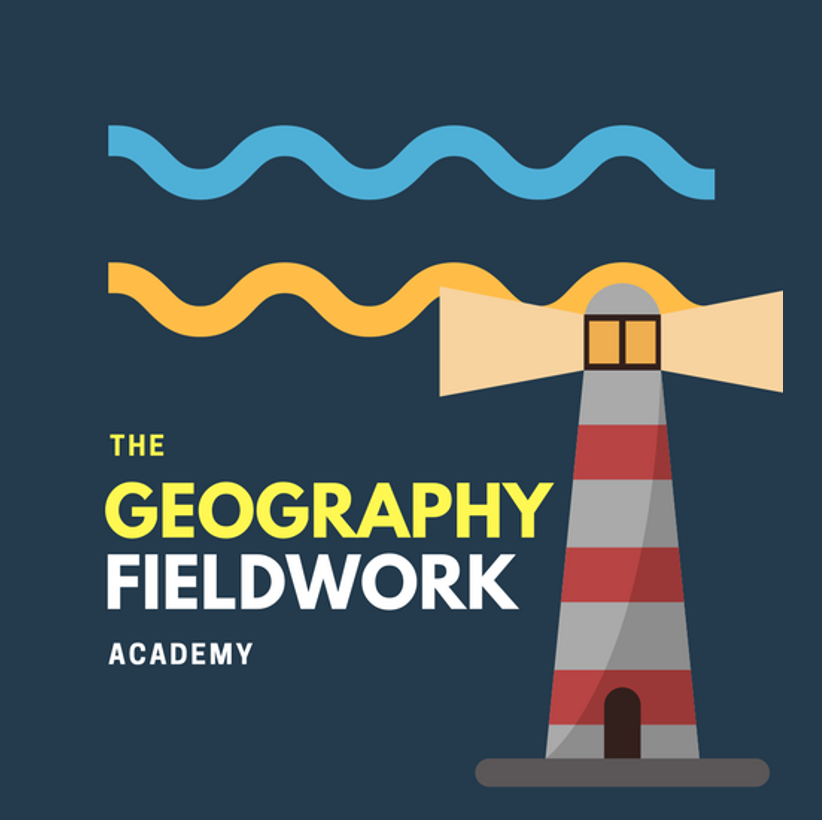 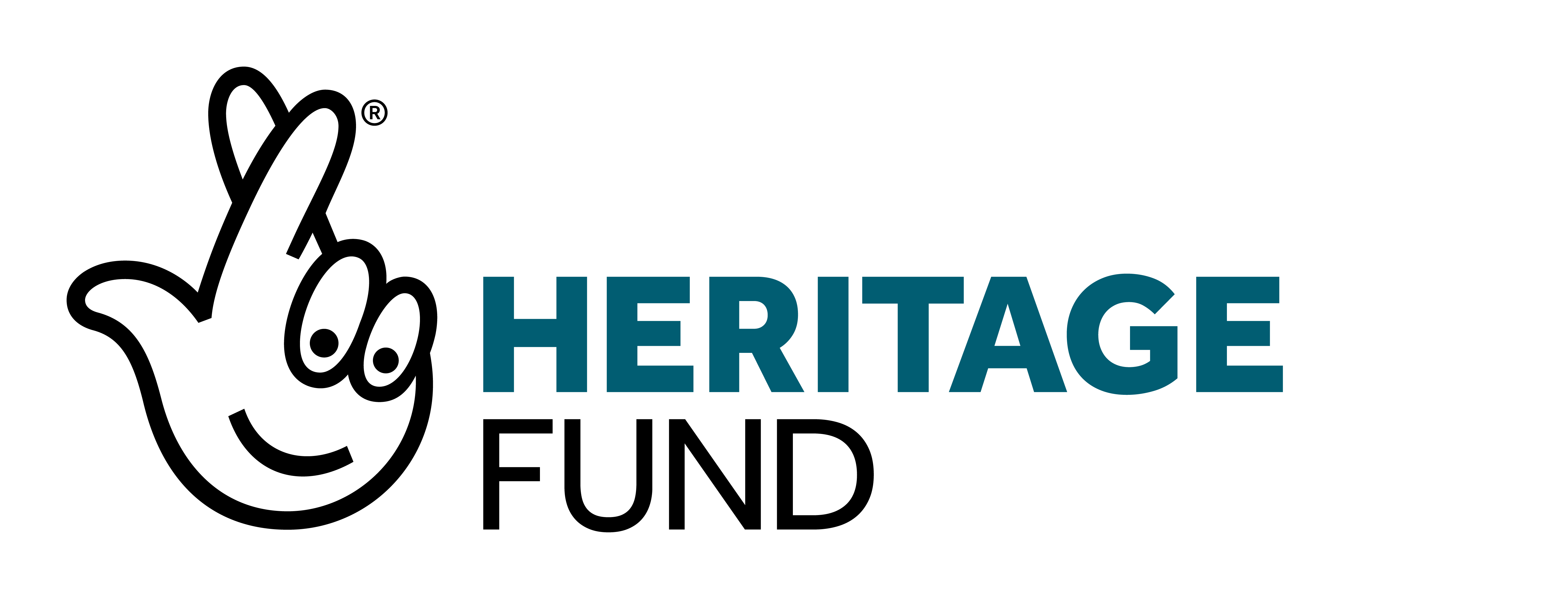 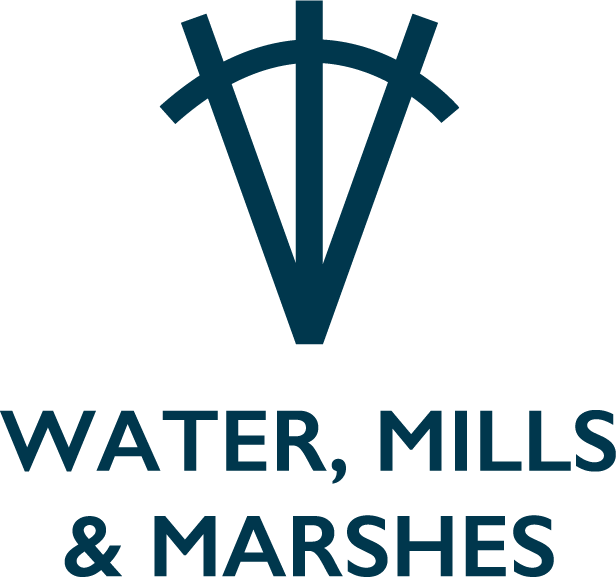 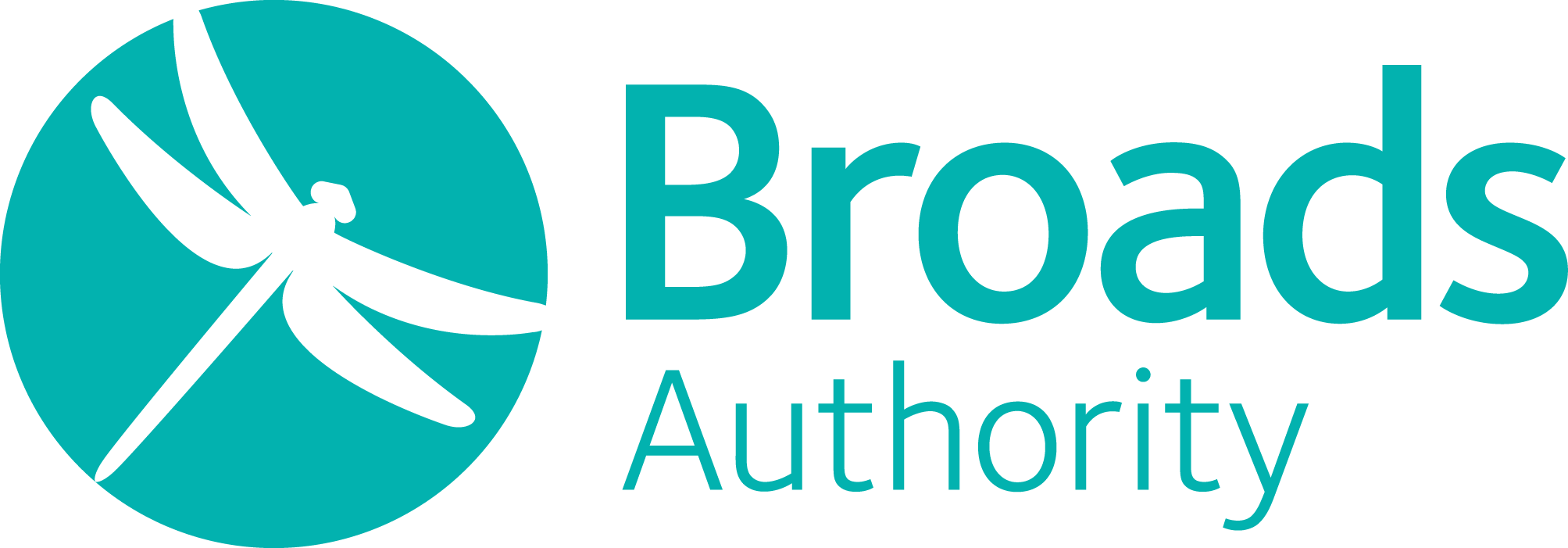 Educational resource partner providers
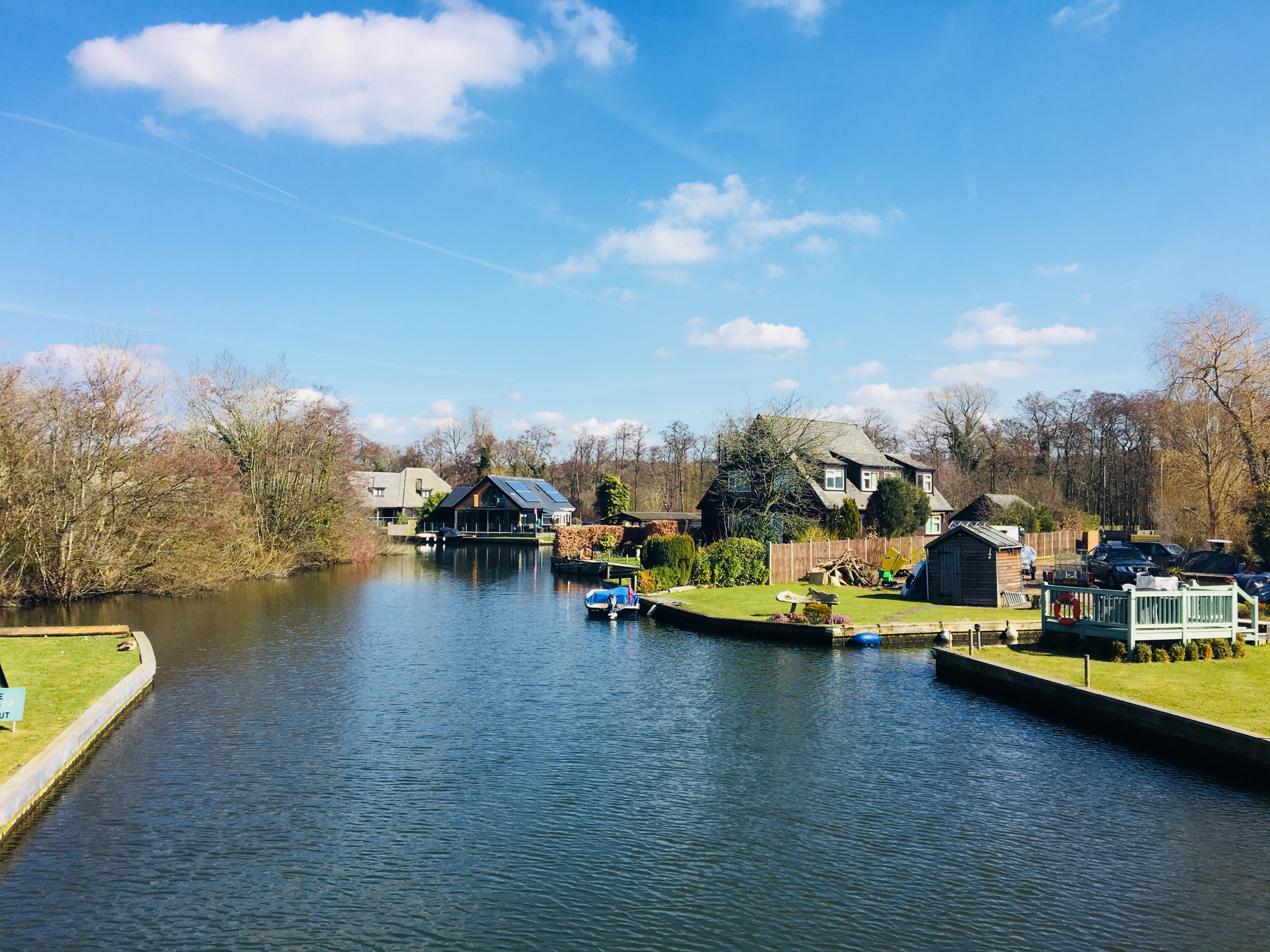 The Broads in numbers
In this lesson, we will:
Examine the value of tourism to the Broads
Improve our ability to analyse real data
Mapping boat data in the Broads using GIS
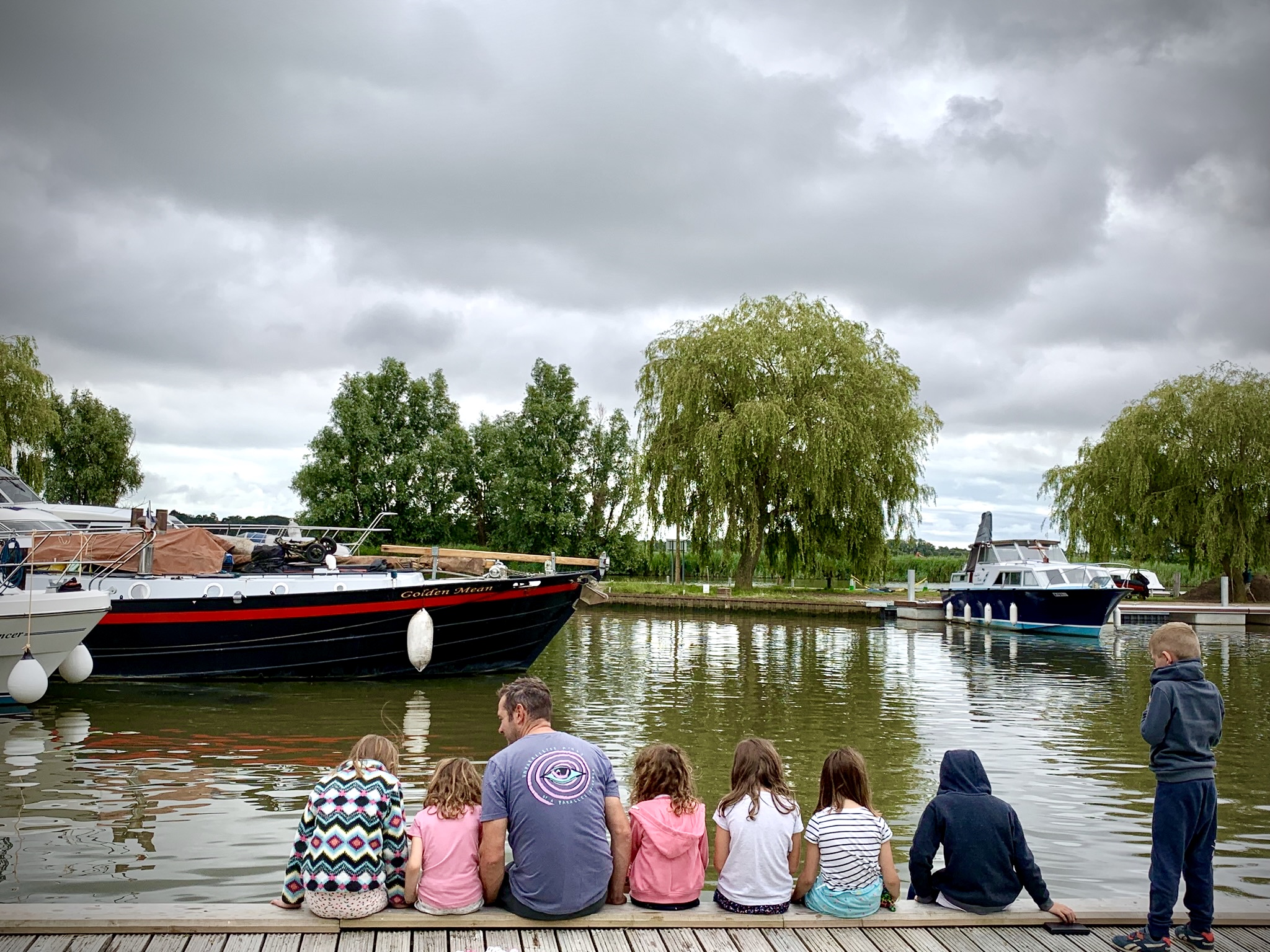 What do we mean by ‘tourism’?
In no more than 20 words define the term:
TOURIST
‘A person who is visiting a place for pleasure 
away from their local area’
The value of tourism in the Broads
Tourism is hugely important to the Broads – measuring specifically just how important, can only be discovered by considering actual tourism data. 
Every several years the Broads Authority analyse their data and produce a STEAM report. The latest report covers the period 2009-17. The data provided is a selection of some of the key numbers from that report.
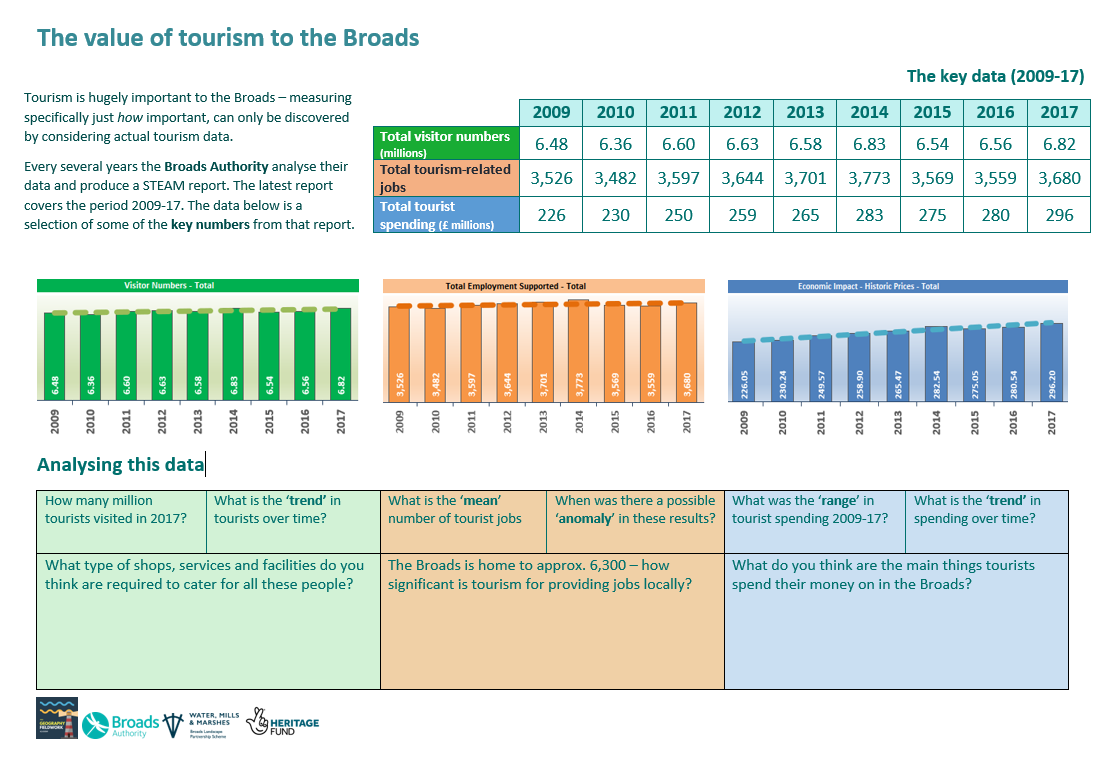 TASK:
Analyse the data and the graphs and add your answers in the grid.

Remember the following:
How may the coronavirus outbreak in 2020 affect these figures?
Finished?
Keep thinking…
How useful is this data? What are some of the limitations?
Improve our ability to analyse real data
Meet 2 of the Broads Authority rangers. It is part of their job to complete a boat census every 4 years. The last census was completed in 2018 over 3 days in the summer.
Over 3 days a team of 63 people at 14 locations recorded boat movements on the Broads, these were the results…
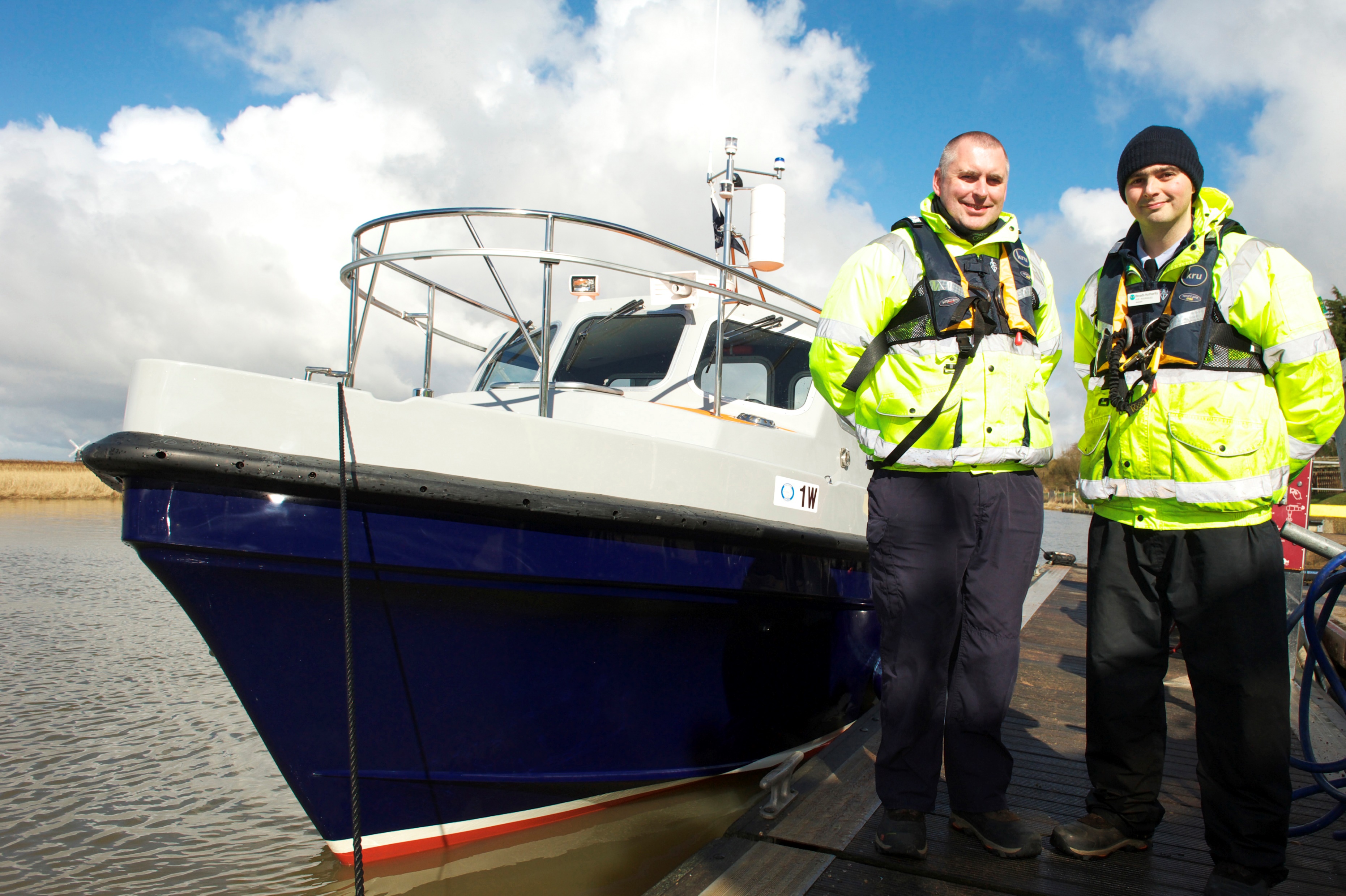 =
How useful is this data? What are some of the limitations?
Improve our ability to analyse real data
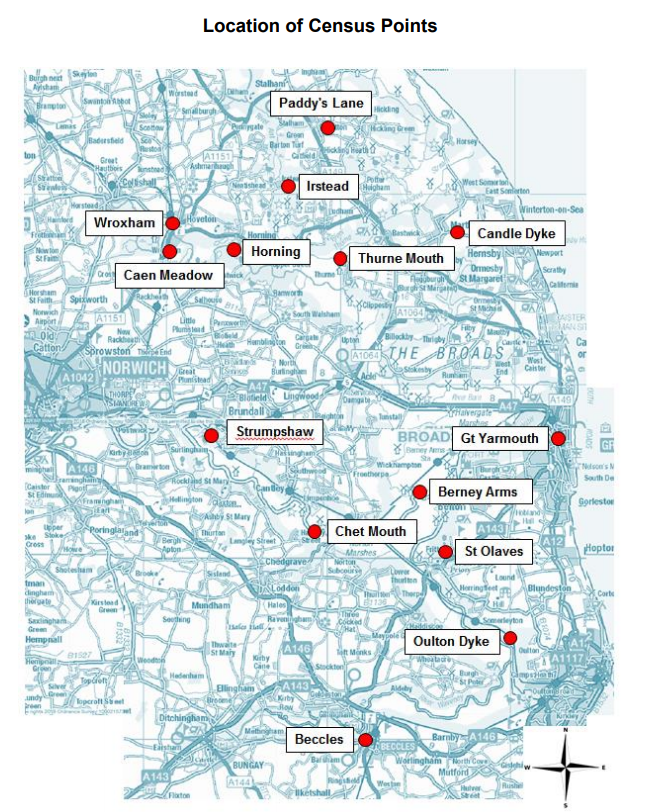 This data is general and is not specific to places within the Broads – 
If possible, it is much more useful to see display data on a map to show where it was collected and to improve its relevance – this is called ‘geolocated’ data.
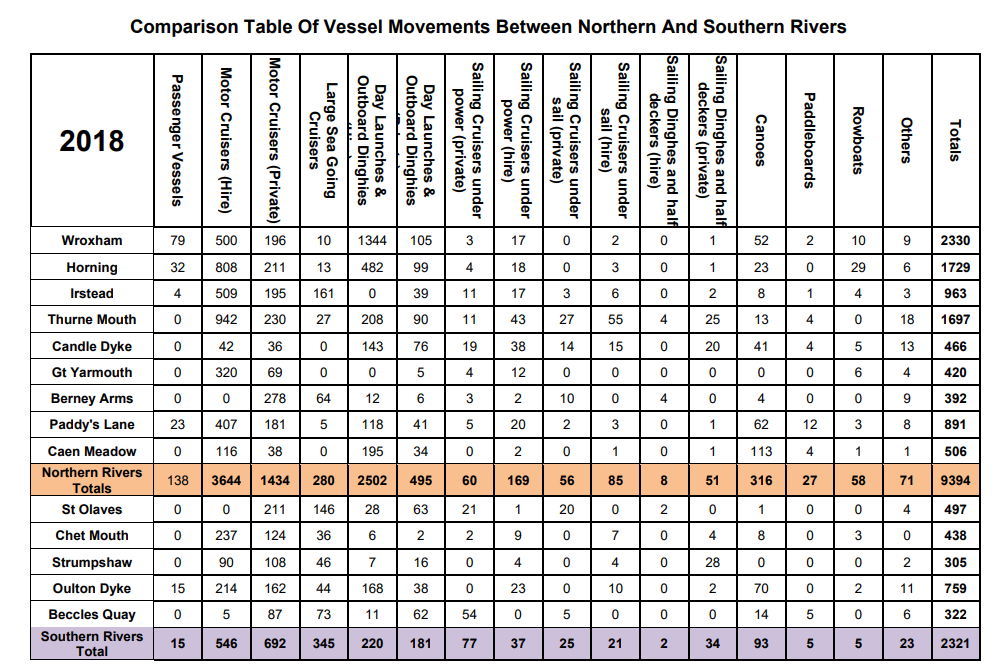 GIS
We can use Geographical Information Systems to present geolocated data
GIS could make better use of this data and make it far easier to read and interpret. For example…
Improve our ability to analyse real data
What categories are there in the boat survey?
+ Other
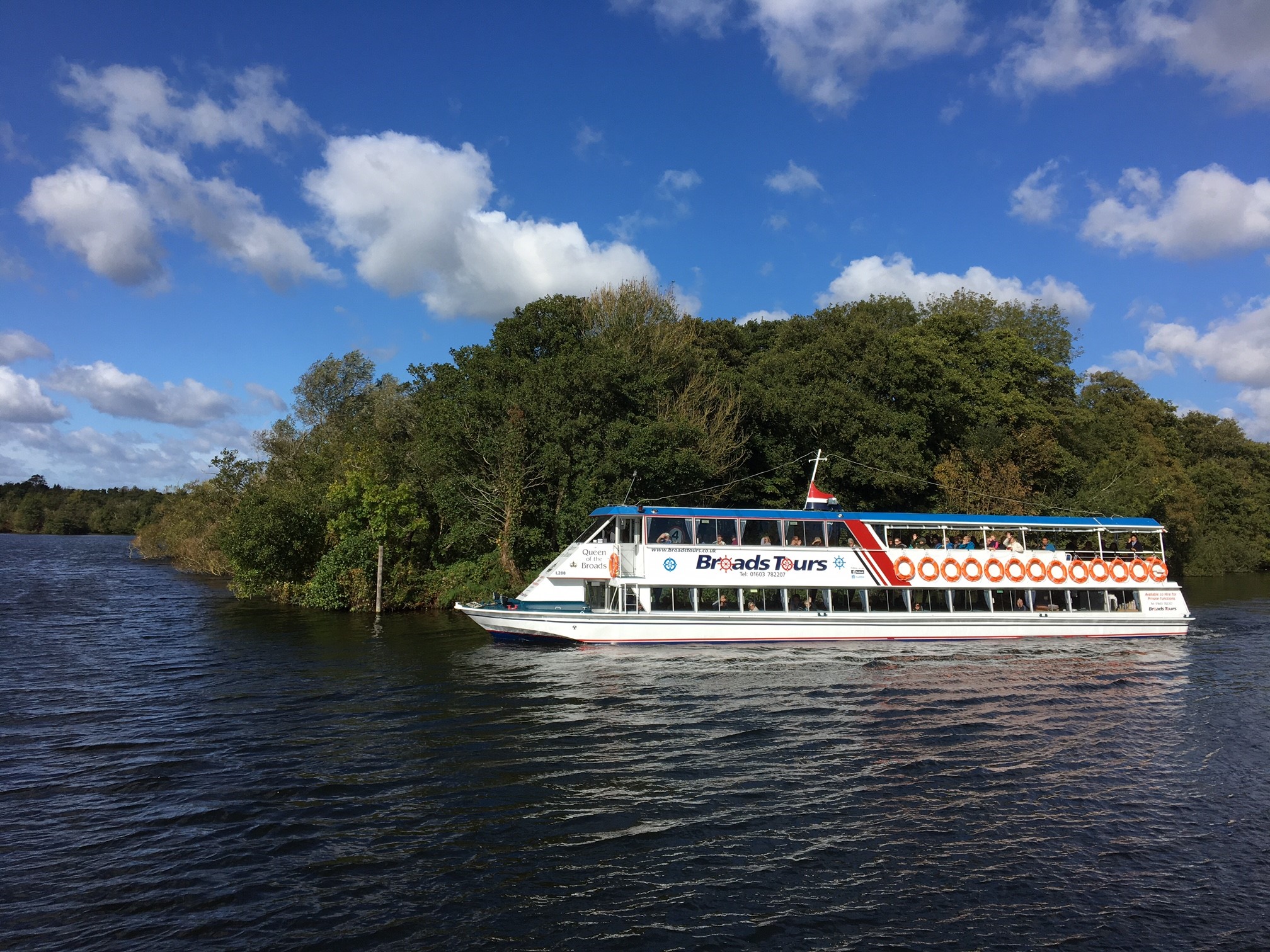 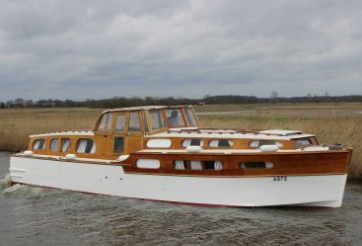 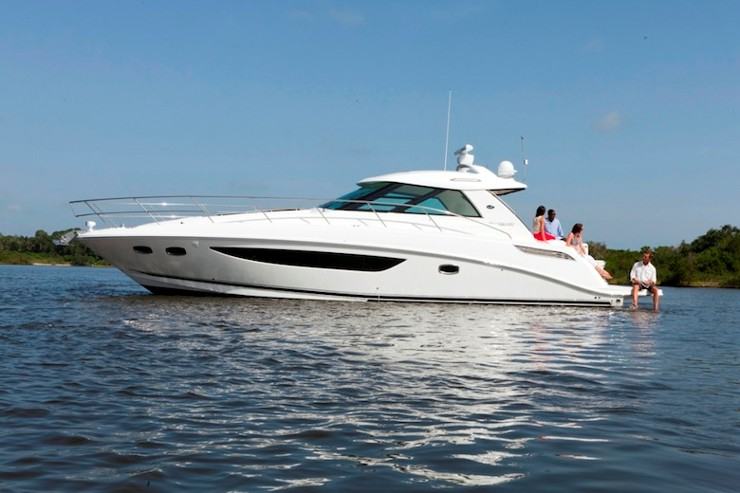 Sea-going cruisers
Passenger vessels
Motor cruisers
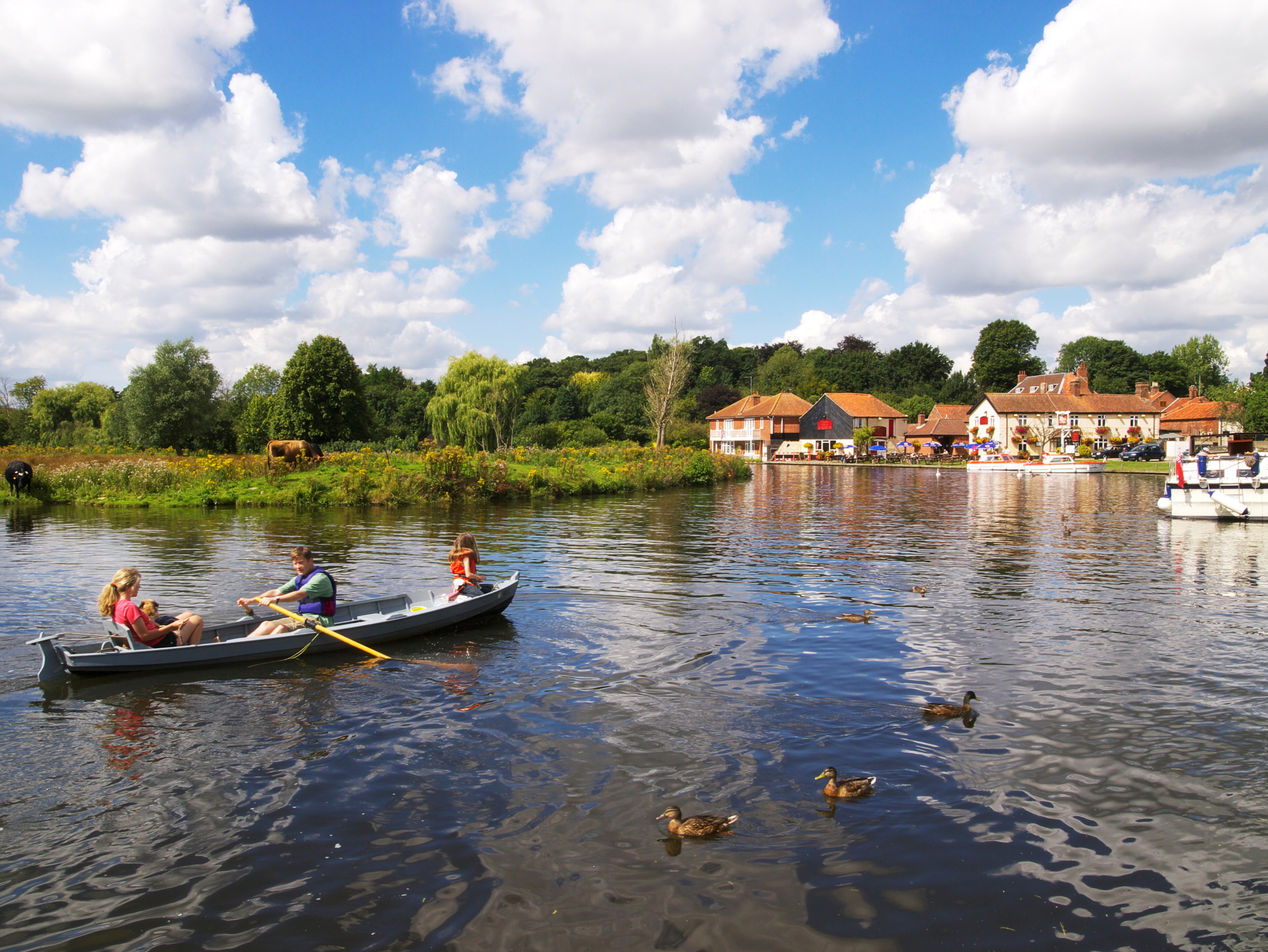 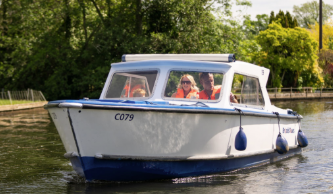 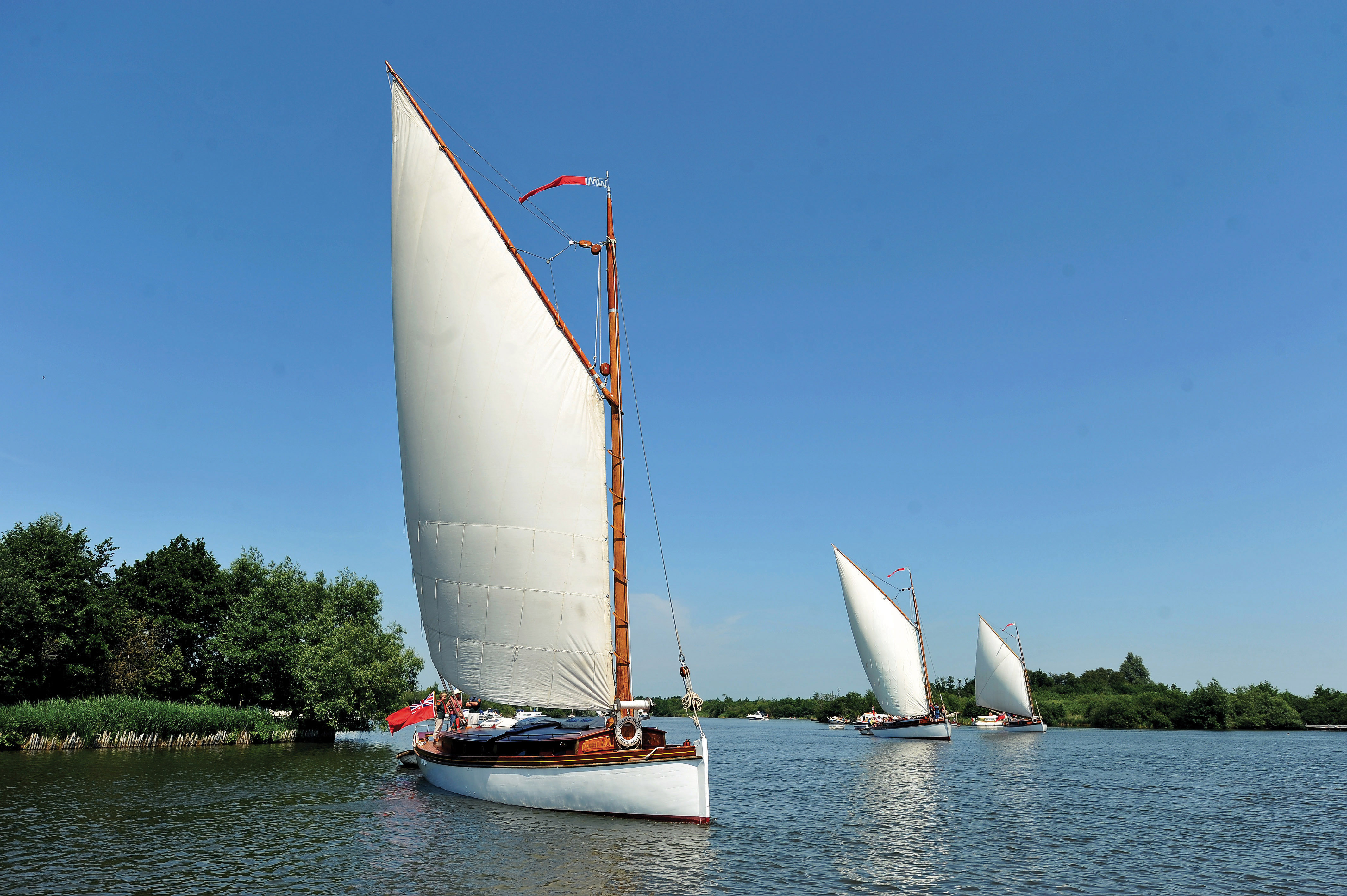 Day boats
Rowing boats
Sailing boats
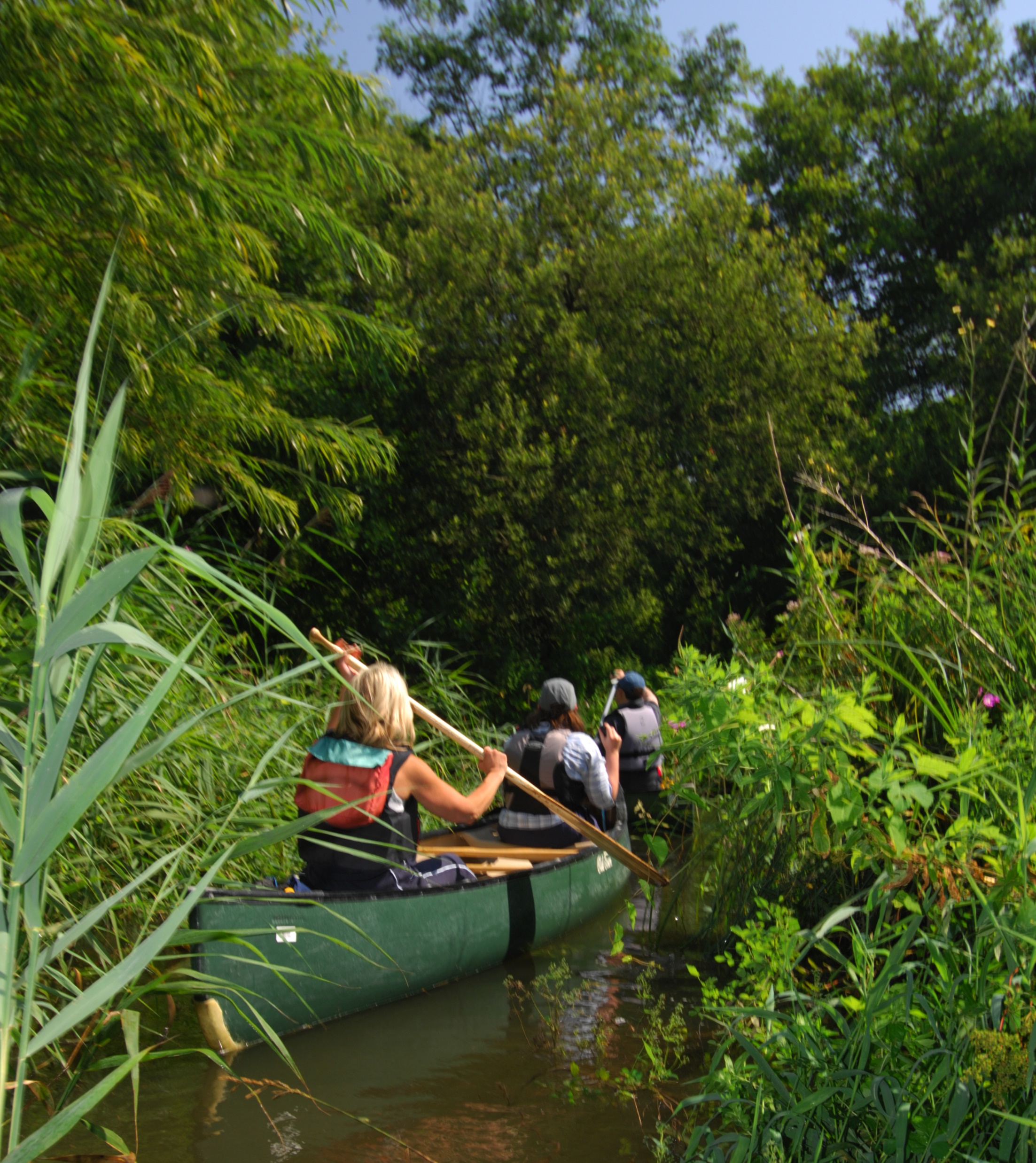 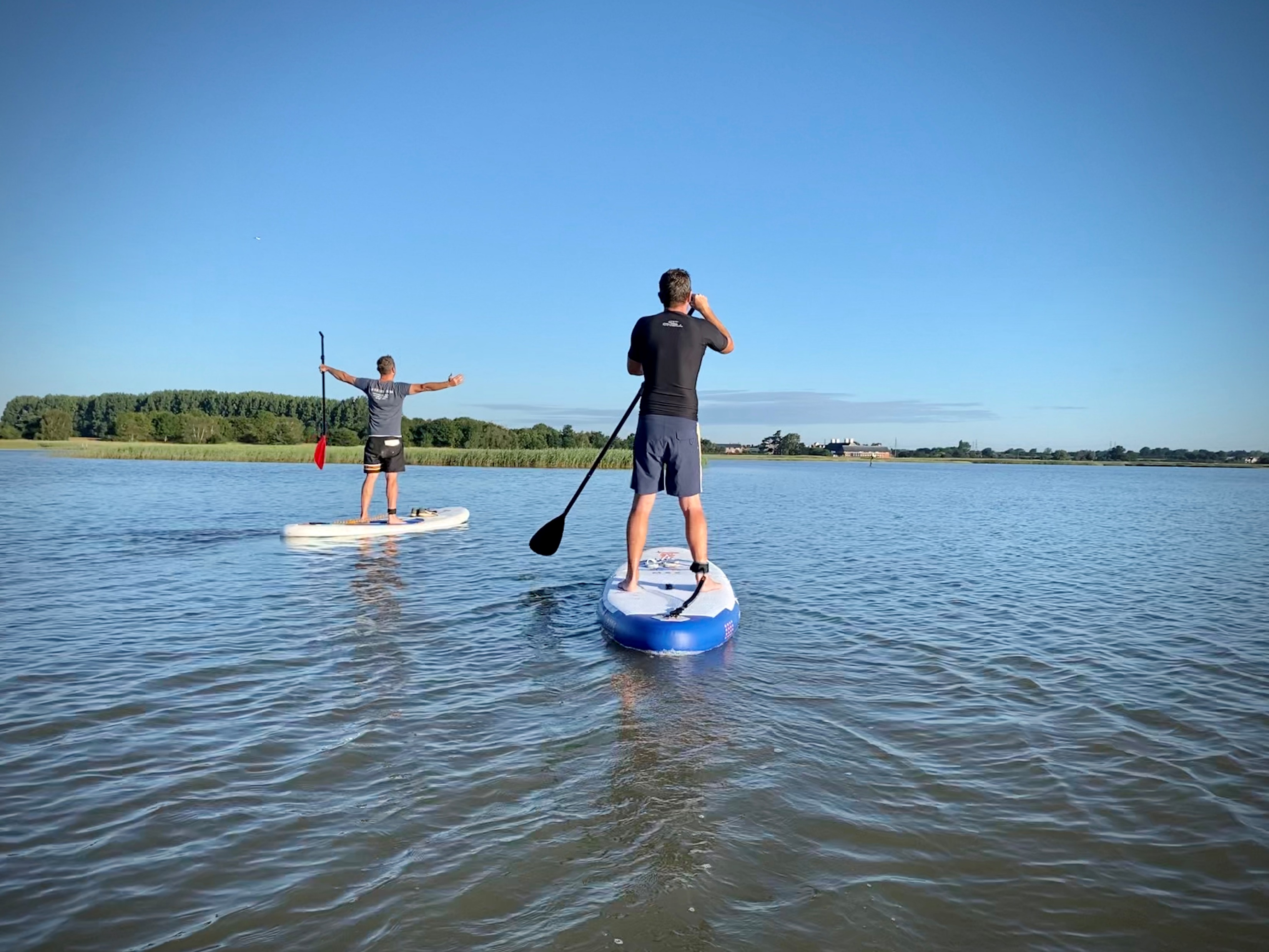 Canoes / Kayaks
Paddleboards
Mapping boat data in the Broads using GIS
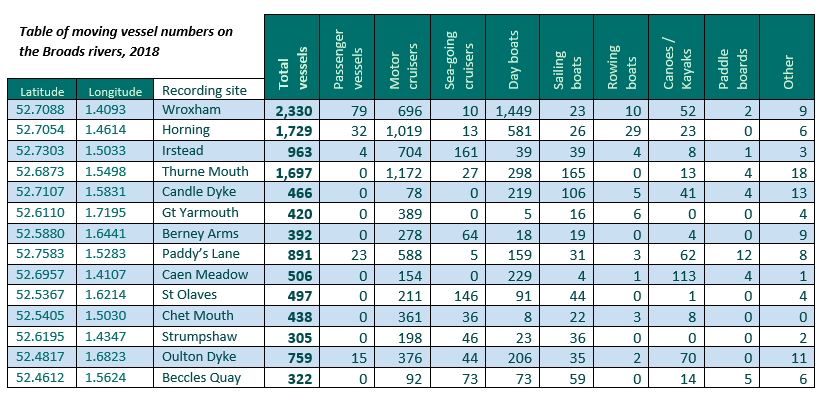 Step 1
Add your data into an Excel spreadsheet
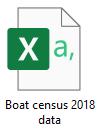 Save this in a CSV format
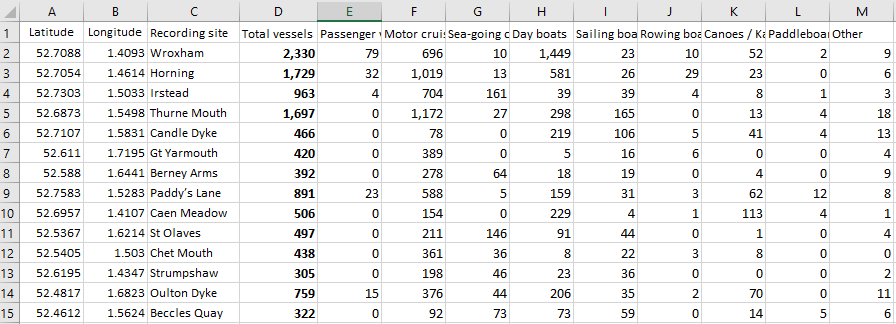 Mapping boat data in the Broads using GIS
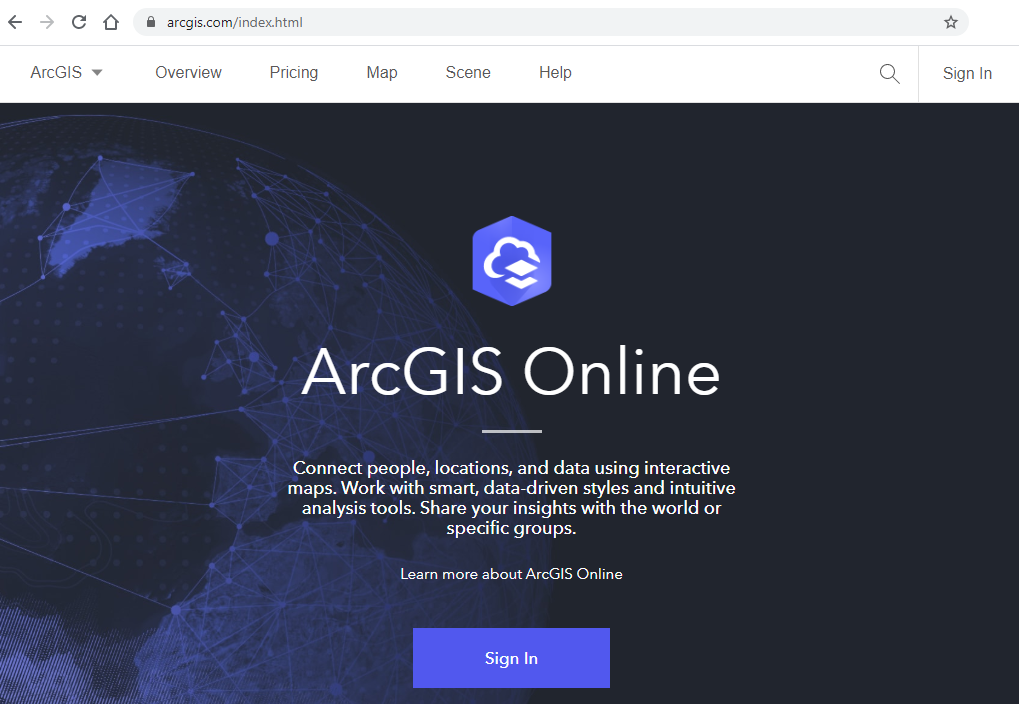 Step 2
Visit arcgis.com click on the word 
‘map’ on the top toolbar.
Which will take you to this page
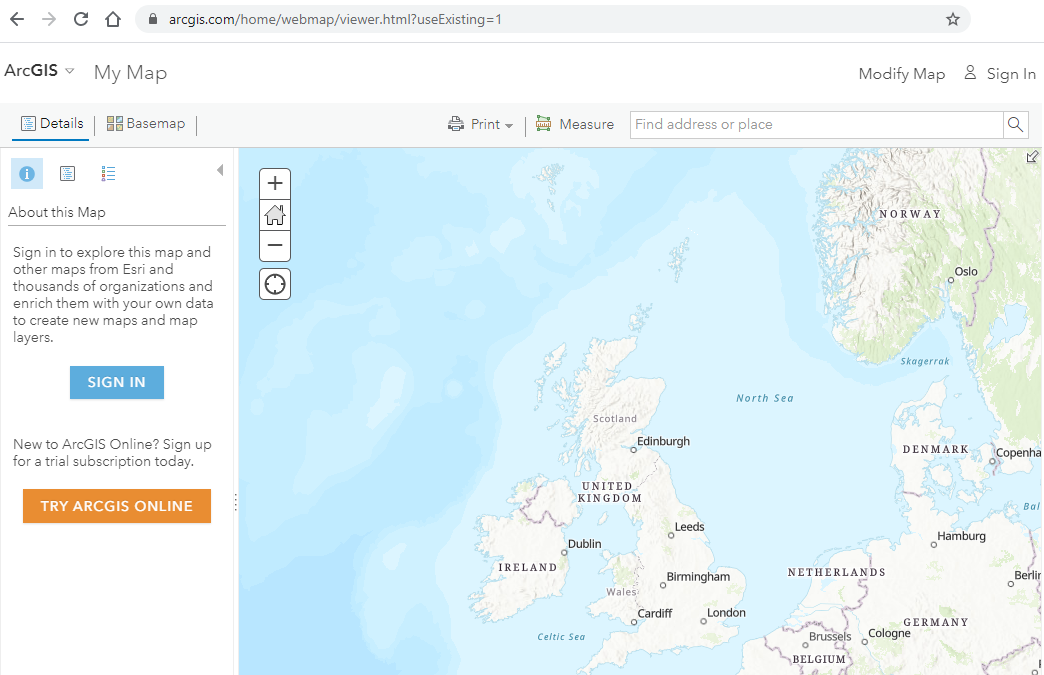 Mapping boat data in the Broads using GIS
Step 3
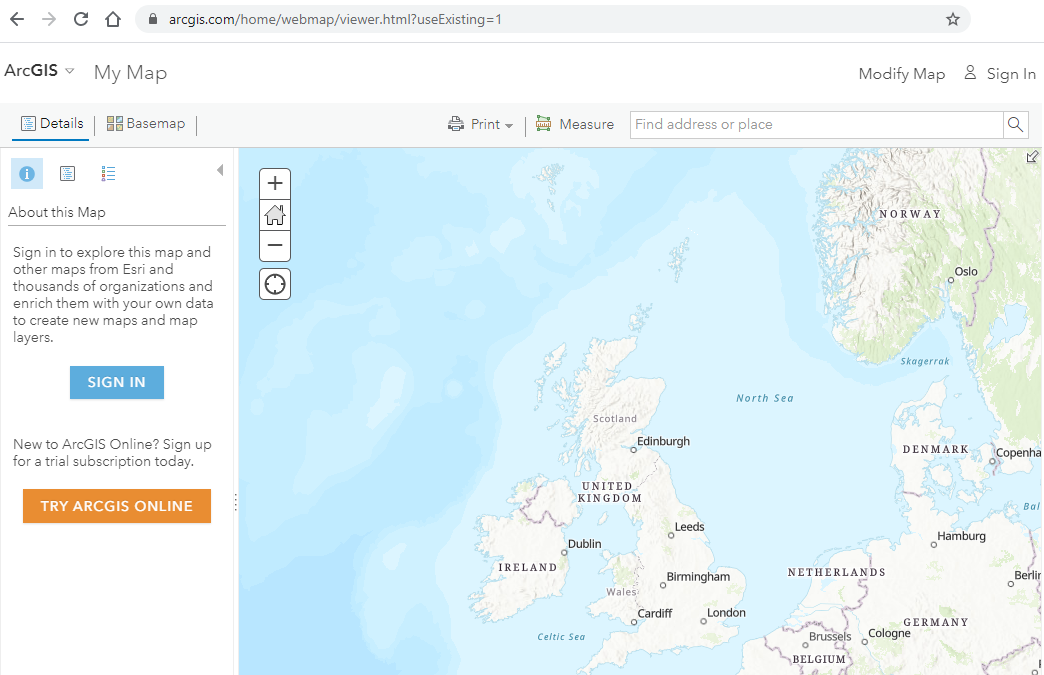 Now simply drag and drop your Excel file on to the map…
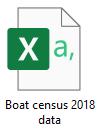 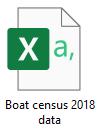 Your data is now displayed geospatially – in the exact location it was gathered
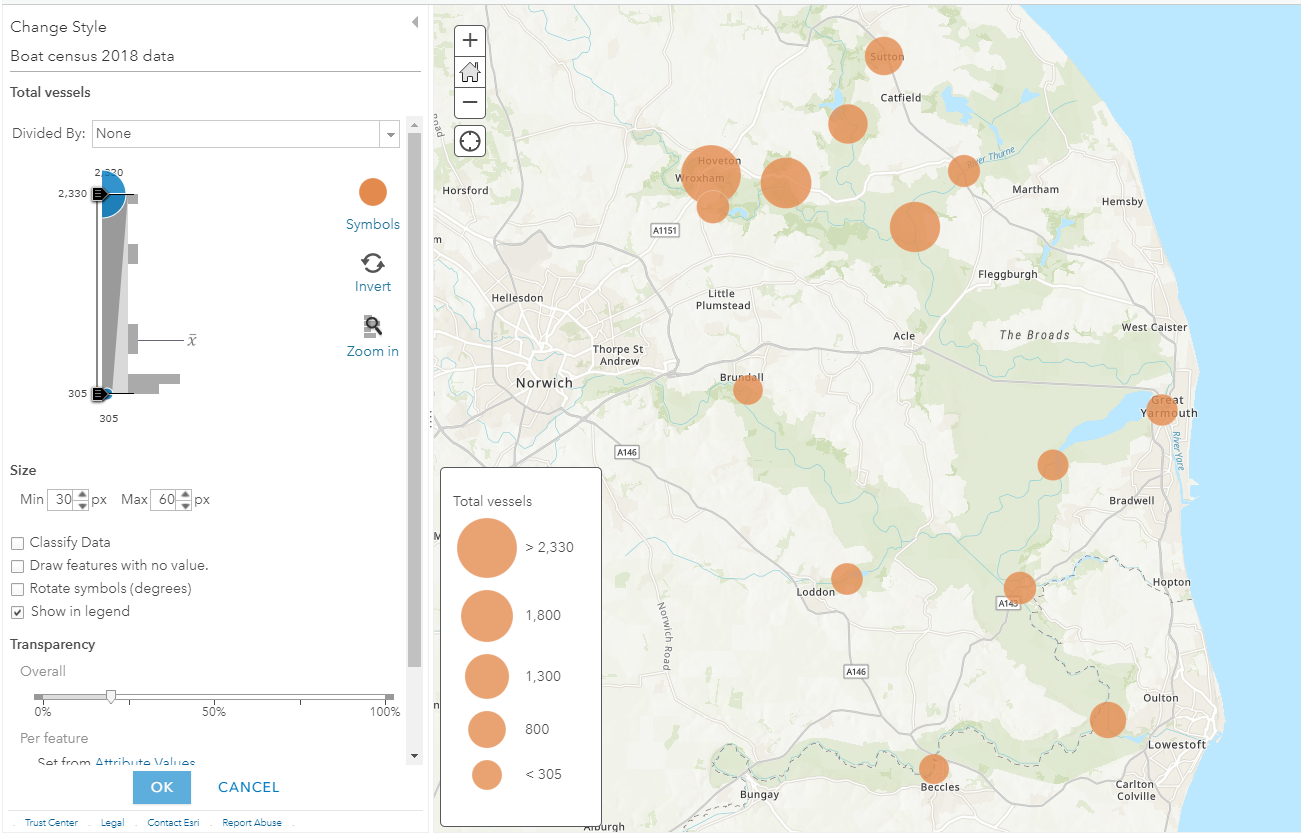 Mapping boat data in the Broads using GIS
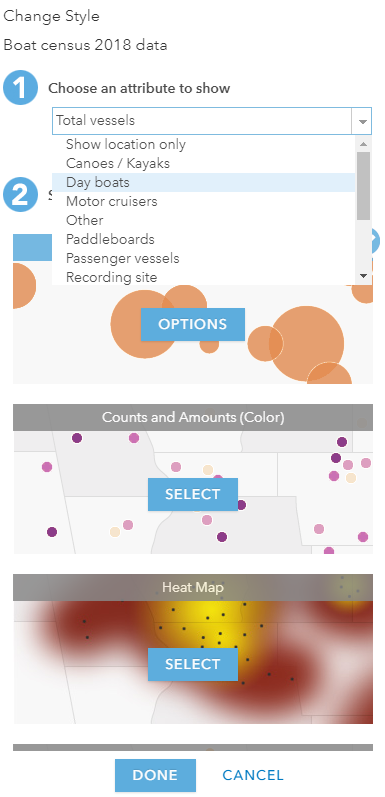 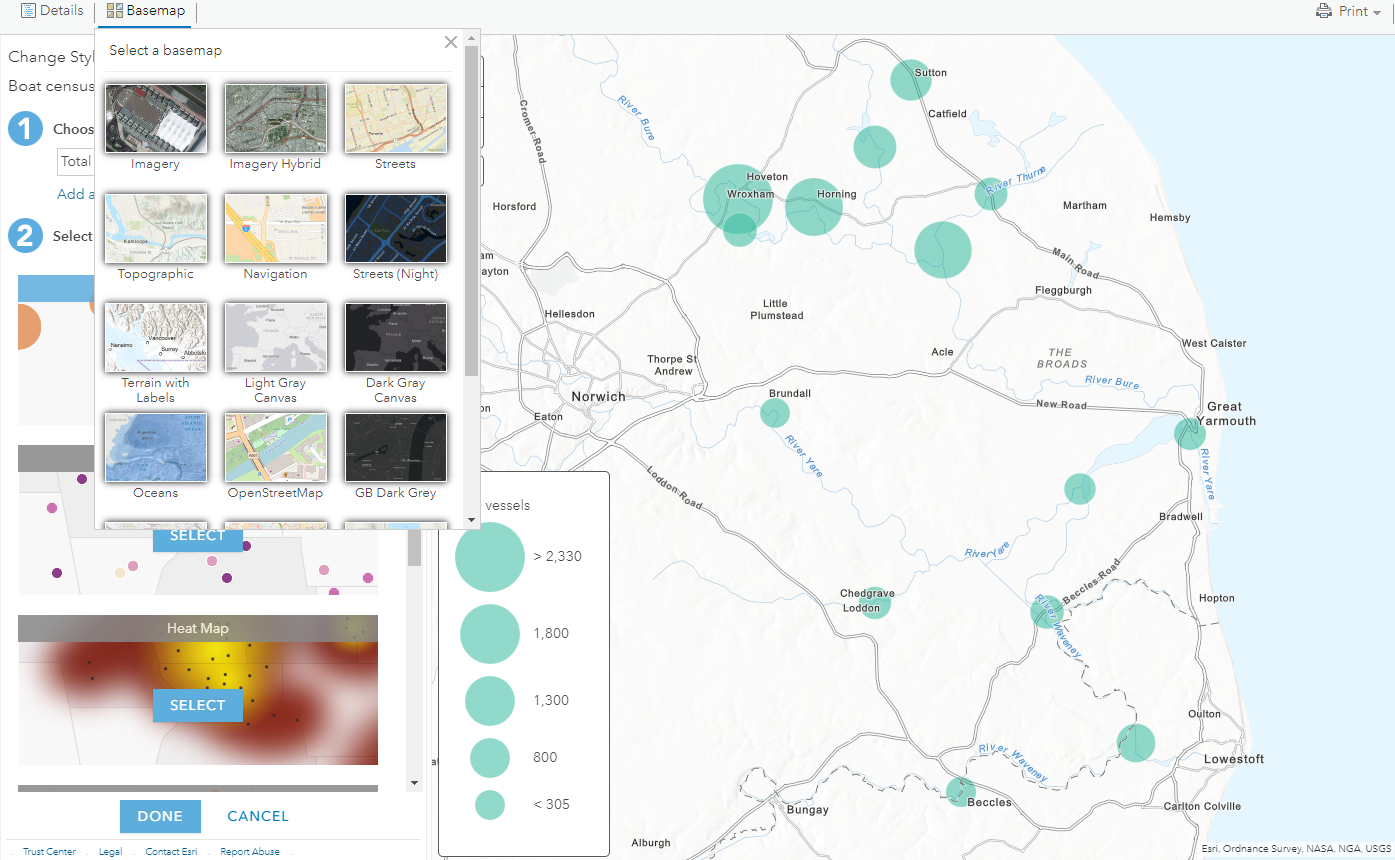 Step 4
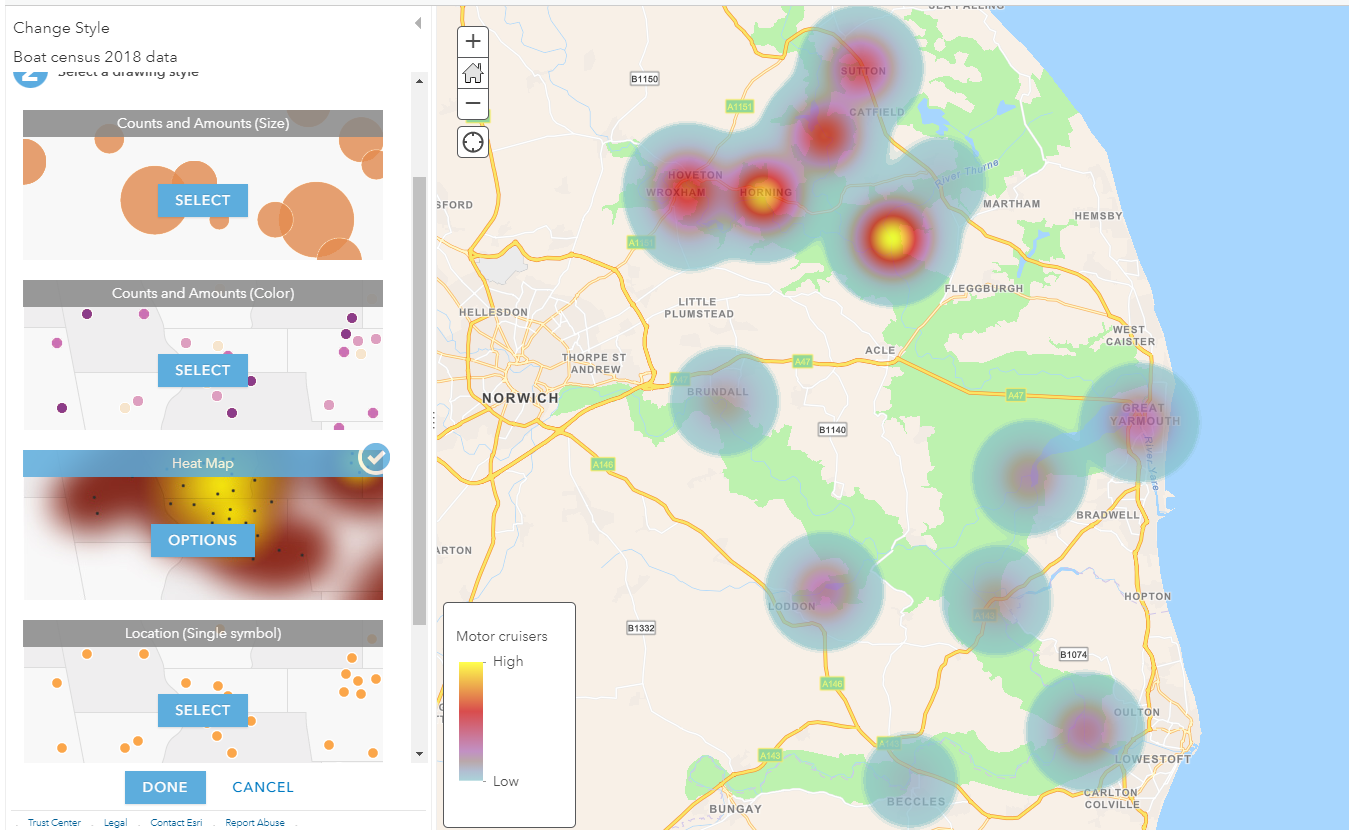 Explore the functions on the toolbar to display different data sets on a variety of basemaps and in different ways
Mapping boat data in the Broads using GIS
Step 5
Printscreen any one of your maps. 

Copy and paste into Word
Crop the image
Add a title 
Analyse what your map shows
You could use 4 boxes to cover: 
Most popular location
least popular location 
Overall trend / pattern of your results
How these results compare to the other vessel groups

Print!
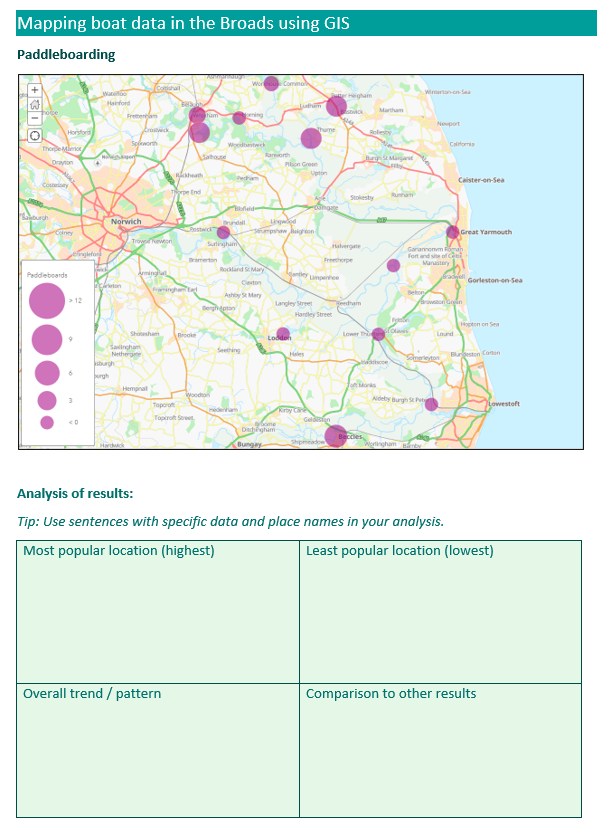 In this lesson, we have:
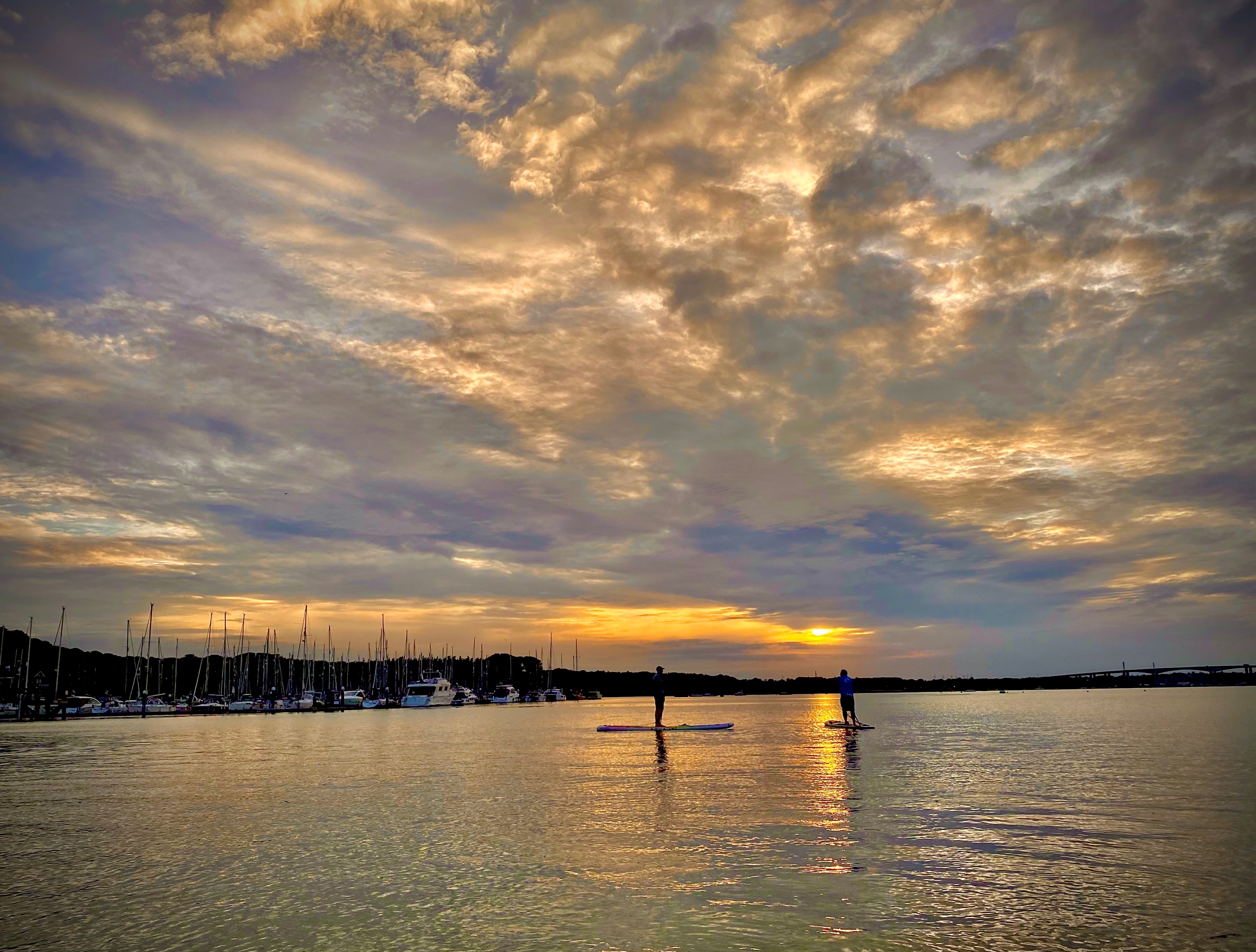 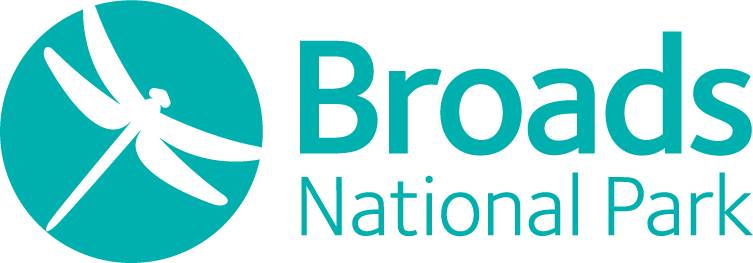 Improved our ability to analyse real data
Mapping boat data in the Broads using GIS
Examined the value of tourism to the Broads
Challenge 3
Challenge 1
Challenge 2
What does GIS stand for and why is it great!
Specifically, which part of the Broads is busiest with boats?
How many tourists does the Broads normally receive each year and how much do they spend?
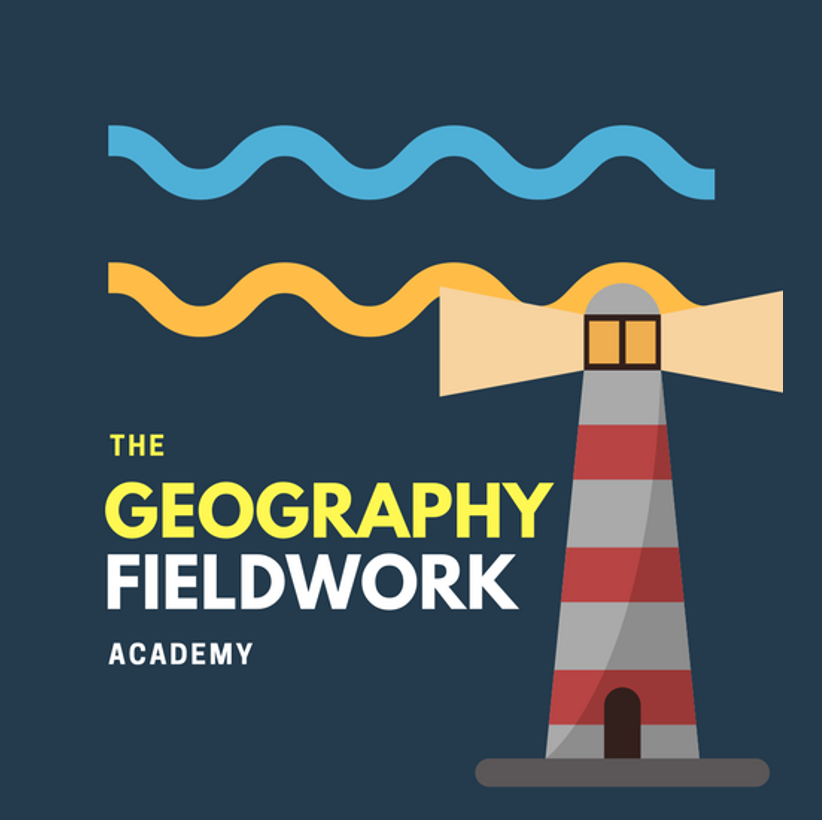 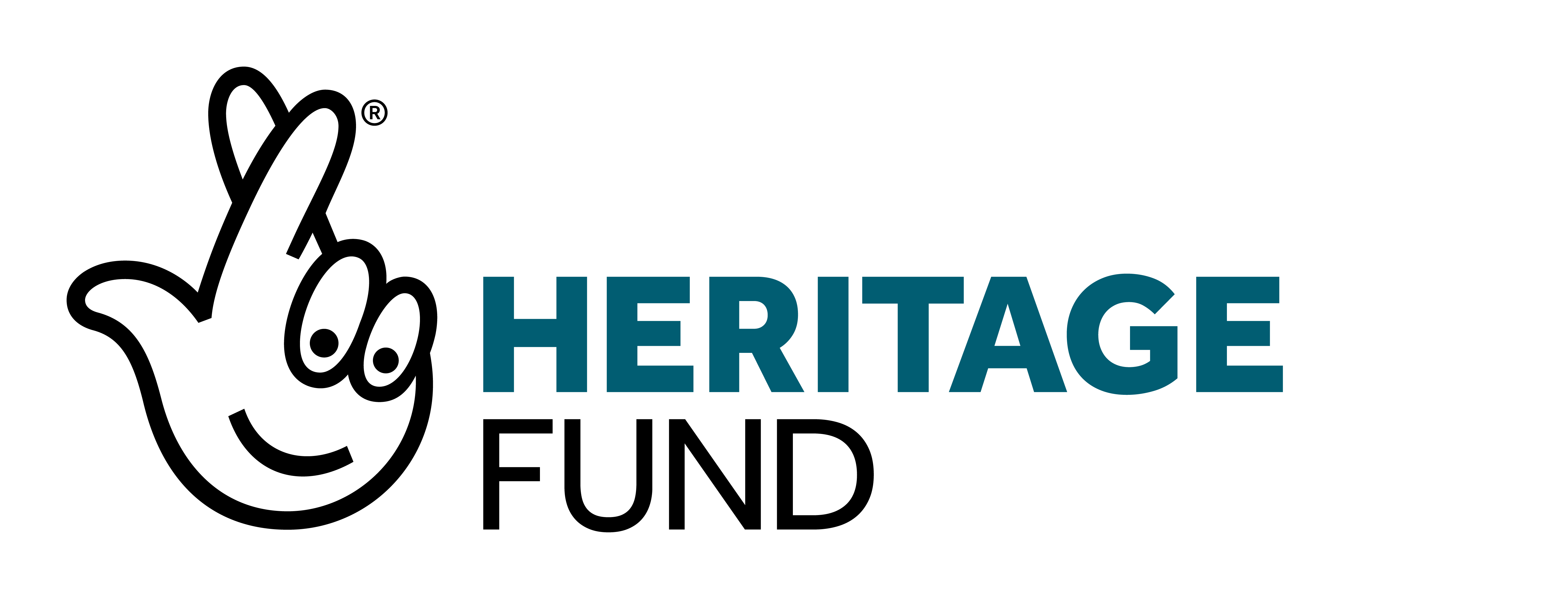 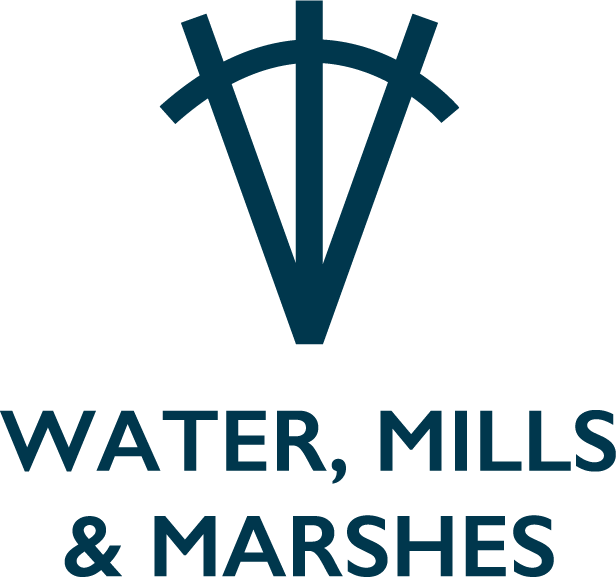 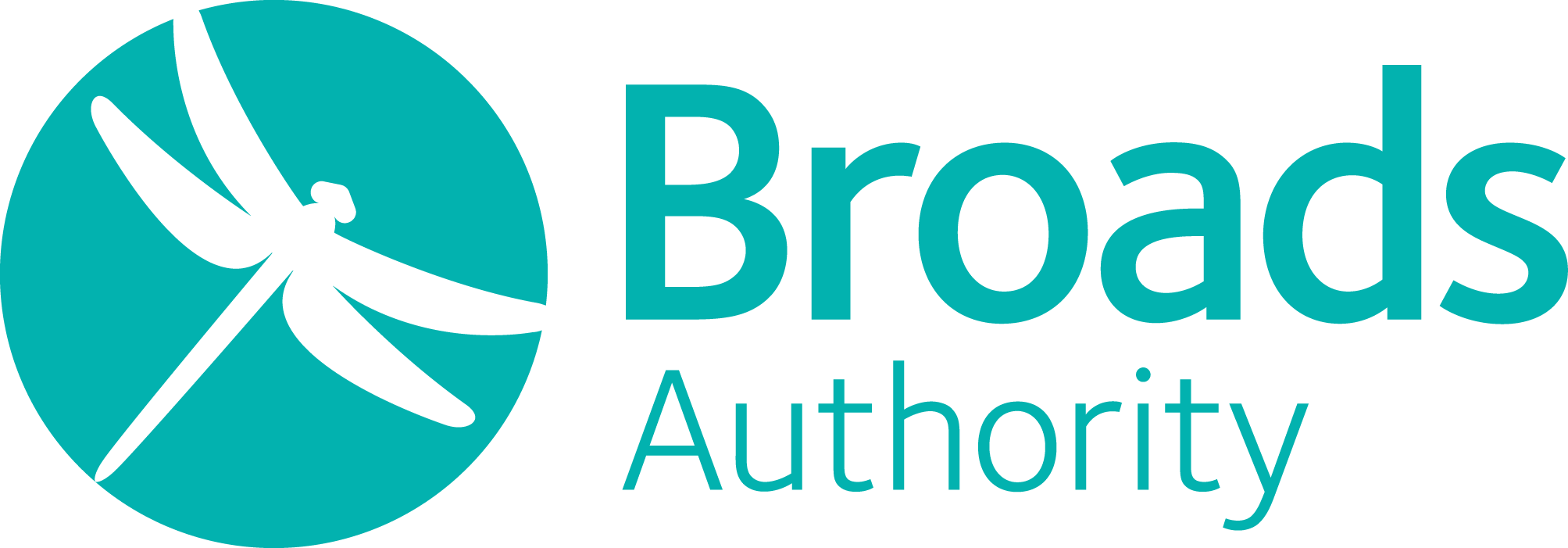 Educational resource partner providers